アーキテクトへの道（一）アーキテクチャとアーキテクト
©2019 Soft Think 　　©2019 Eaner Soft
アーキテクチャとは
意味3つ
　　建築学
　　建築構造、建築様式、建築術
　　ソフトウェアまたはハードウェア基本的な概念
Itアーキテクチャ
　　アプリケーションアーキテクチャ
　　インテグレーションアーキテクチャ
　　インフラアーキテクチャ
アーキテクチャとは
設計思想
設計方式
基本設計
アーキテクチャとは
建築業界との比較
アーキテクチャとは
設計思想１
システムアーキテクチャ
建築学のアーキテクチャ
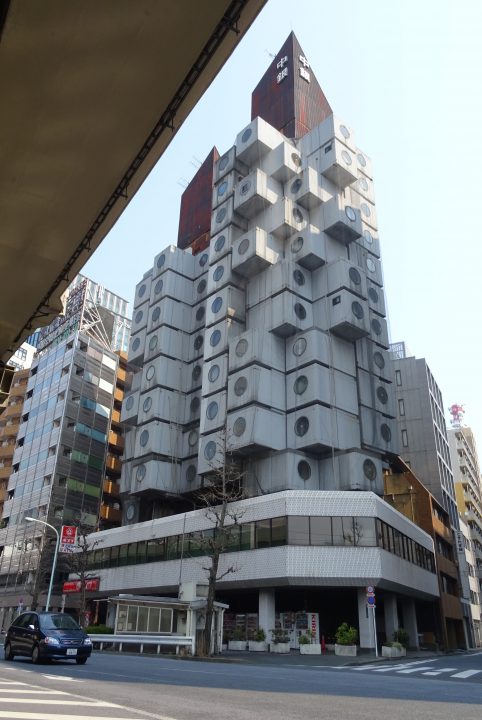 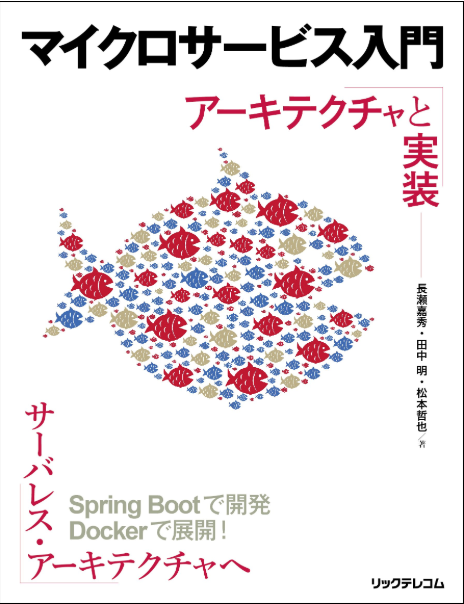 アーキテクチャとは
設計思想２
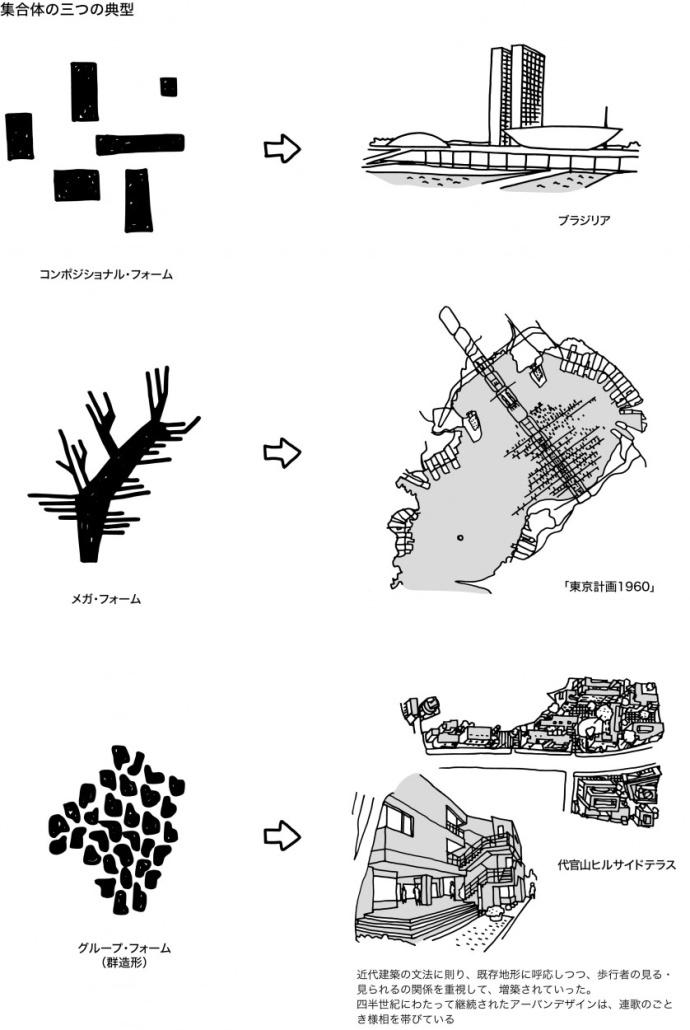 建築学のアーキテクチャ
群造形
「部分と全体」という半永久的な課題を三つに類型化
　１．つながる。外部UI
　２．枠→肉、システムへ
　３．個性を担保しつつ、整合性良いシステムへ
[Speaker Notes: http://touron.aij.or.jp/2016/05/2180]
アーキテクチャとは
設計思想２
システムアーキテクチャ
例：コンポジショナル・フォーム
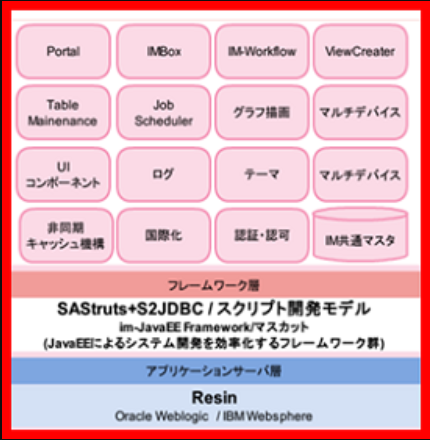 [Speaker Notes: http://touron.aij.or.jp/2016/05/2180]
アーキテクチャとは
設計方式
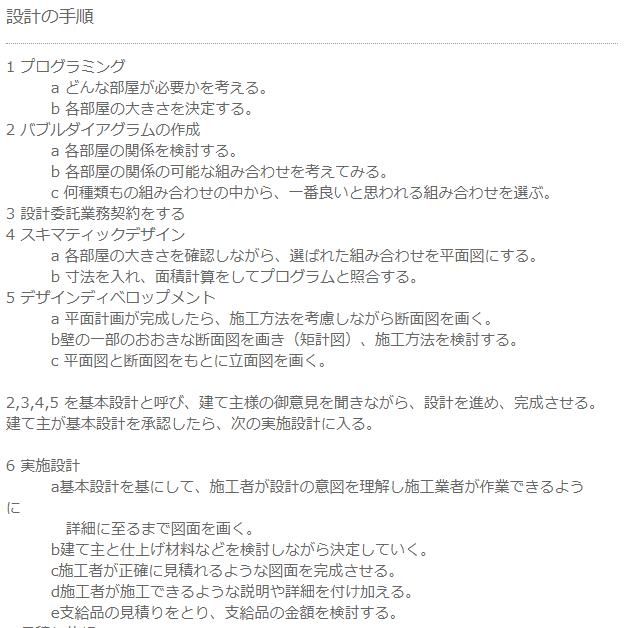 建築業界
[Speaker Notes: http://touron.aij.or.jp/2016/05/2180]
アーキテクチャとは
設計方式
システム
とは
　システム要件定義～基本設計（外部設計）工程において行う
目的
　要件定義で抽出したユーザ要件をシステムに落とし込む
　ハードウェア／ソフトウェア構成などのインフラ及びシステム構成・方式を決める
　※ここで誤りあると、大きな技術課題や性能問題が出る
[Speaker Notes: http://touron.aij.or.jp/2016/05/2180]
アーキテクチャとは
基本設計
外部設計とも呼ぶ
要件定義をもとに開発するシステムが外部にどのような機能を提供
どのようなインターフェイスを持つか
外部設計は次の3つの部分に分ける
[Speaker Notes: http://touron.aij.or.jp/2016/05/2180]
外部設計-1
方式設計（アーキテクチャ設計）
インフラ、ミドルウェア、プラットフォーム、フレームワーク決定
アプリケーション（全体の構造）、アーキテクチャ設計
開発標準及びテスト方式の決定
[Speaker Notes: http://touron.aij.or.jp/2016/05/2180]
外部設計-2（参考）
機能設計（アプリケーション設計）
ビジネスロジック
データベース設計
画面・帳票
バッチ設計
[Speaker Notes: http://touron.aij.or.jp/2016/05/2180]
システムアーキテクチャ
三つのバランス
利用者の
視点
利用者：操作性
　　　　　入力デバイス
　　　　　種類と利用方法
　　　　　画面デザイン、操作手順
システムの
視点
ビジネスの
視点
アーキテクトとは
建築業界
IT業界
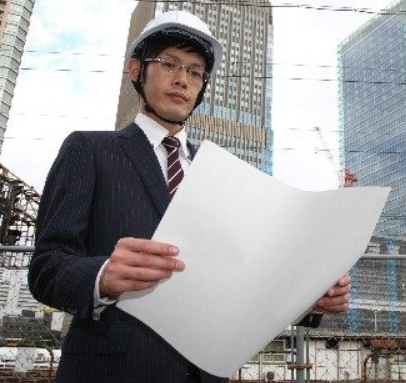 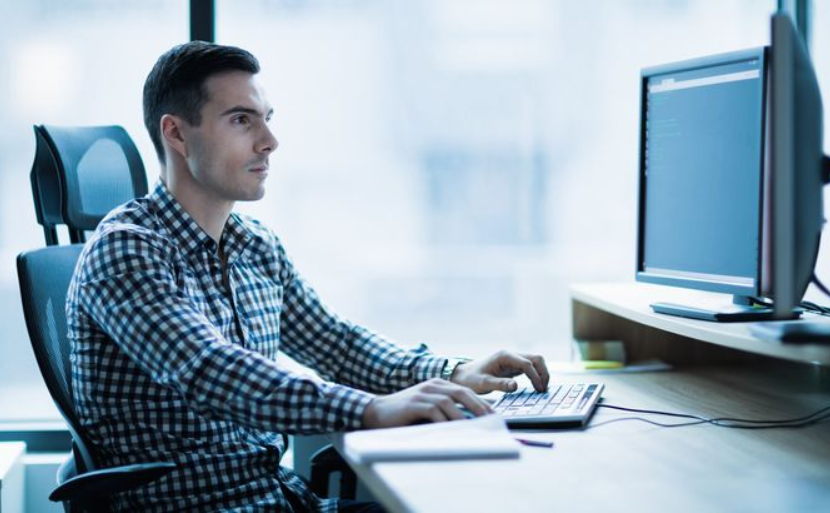 アーキテクトとは
Wikipedia
　　ソフトウェア工学に熟知しているソフトウェア設計者。
　　プログラマ、システムエンジニアの上級職。
E-Words
　　建築家、設計者などの意味を持つ英単語。
　　　ITの分野では、システムやソフトウェアの開発において、全体のプロジェクト管理や基礎・中核部分の設計や仕様策定などを行なう(ことができる)人や職種、チームのことを意味する場合が多い。対象分野によって、ITアーキテクト、システムアーキテクト、ソフトウェアアーキテクトなどと呼ばれる。
アーキテクトとは
素質
物事の本質を見抜く力
顧客企業のビジネスバリューを高めるために、技術を正しく評価・応用する力
from　小野沢博文氏(アクセンチュア シニア・マネジャー)
アーキテクトとは
人材像
提案能力
　　企業として改善できるところ
　　システム企画
アーキテクトとは
人材像
設計能力
　　システム、アプリケーション全体像
　　設計技法
　　手戻りなく（少ない）
　　だれでもわかりやすい
　　ロジカルシンキング
　　文章力
アーキテクトとは
人材像
技術能力
　　最新な技術・動向
　　資格とスキルアップ
アーキテクトとは
人材像
管理能力
　　強いリーダーシップ（メンバー導き、コスト管理）
　　コミュニケーション力
　　プレゼン力
アーキテクトとは
拘り（匠）

技術への拘り
プログラムへの拘り
アーキテクチャーへの拘り
品質への拘り
アーキテクトとは
社外活動

コミュニティ
OSS開発
展覧会などでプレゼン
雑誌、ウェブサイトへ寄稿
出版
ブログ、ツイッター、BBS
How to skill up
IT資格
　　情報処理技術者試験（日本の国家試験） 
　　ベンダー資格試験
読書（スピード重視）
　　電車で読書
　　朝早めに起きて勉強
ウェブサイトからの情報収集
他人と交流
冥想（何か思いついたら、すぐにメモを取る）
反省（失敗は成功の元）
作業効率化への取り組み
Q/A
ご清聴ありがとうございました！